* लवंग *
कुल – लवंगकुल (Myrtaceae)

लॅटिन नाव – Syzygium aromaticum. Linn.

1):-पर्याय देवकुसुम, श्रीप्रसूनक, लवङ्गकलिका, तोयाध. लवंग.
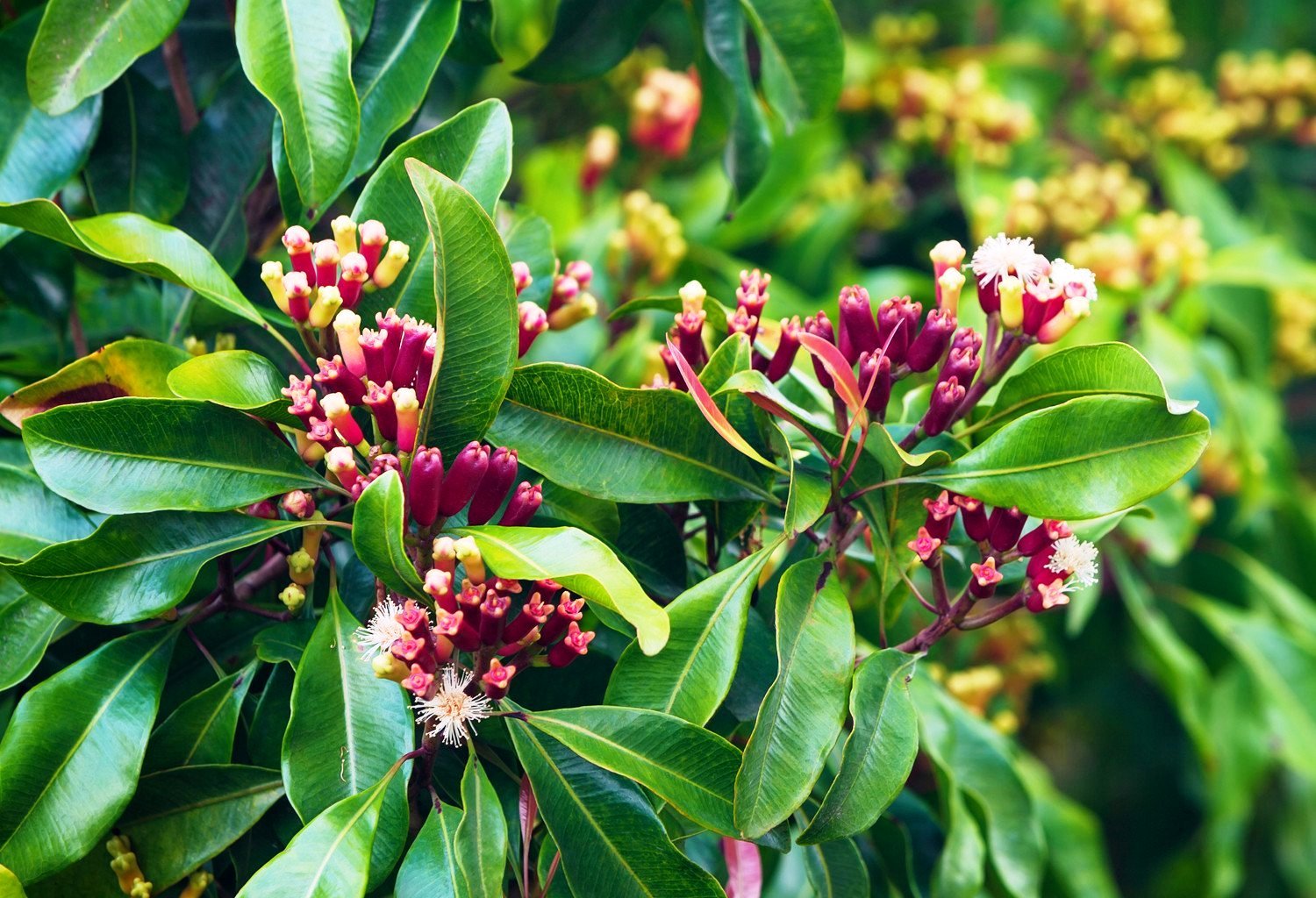 2):-स्वरूप १० ते १३ मीटर उंचीचे वृक्ष काण्डाच्या चारही बाजूंनी नाजूक फ फुटतात. पर्ण हिरवे, अण्डाकार, ७.५ ते १५ सें.मी. लांब. पुष्प सुगंधी, निळ तांबूस फल लवंगाकृती. 

उत्पत्तिस्थान मलाया व सिसिली बेटे हे मूळ उत्पत्तिस्थान.
 
 3)रासायनिक संघटन:-
 लवंगतेलात युजिनॉल, कॅरिओफायलिन, लवंगेत कॅल्शिअम.

4):-गुण

रस तिक्त कटु, विपाक कटु, वीर्य शीत,

मु. गुण लघु, स्निग्ध, तीक्ष्ण

5)प्रमुख कार्य व उपयोग :
लवंग चघळल्याने मुखदुर्गंधीहर आणि रुचिकर आहे. पोटात दिल्याने अ आध्मान, छदी इत्यादी सामकफपित्तज विकारांमध्ये तिचा वापर करावा.

6)दोषघ्नता:-
कटुतिक्त असल्याने कफघ्न, शीत असल्याने पितघ्न.
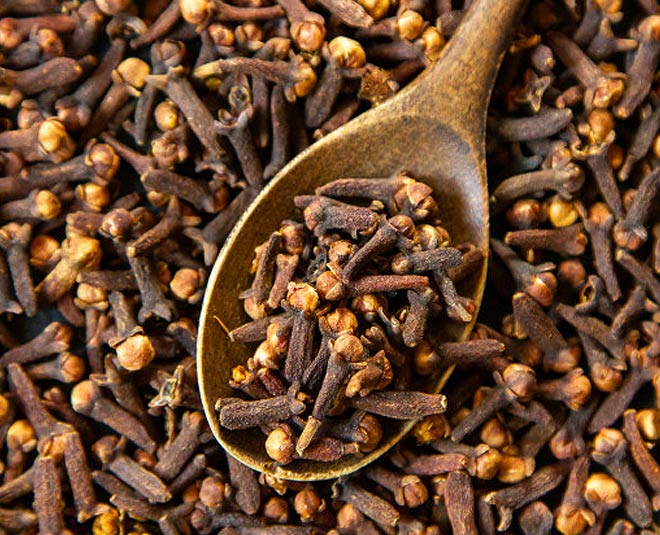 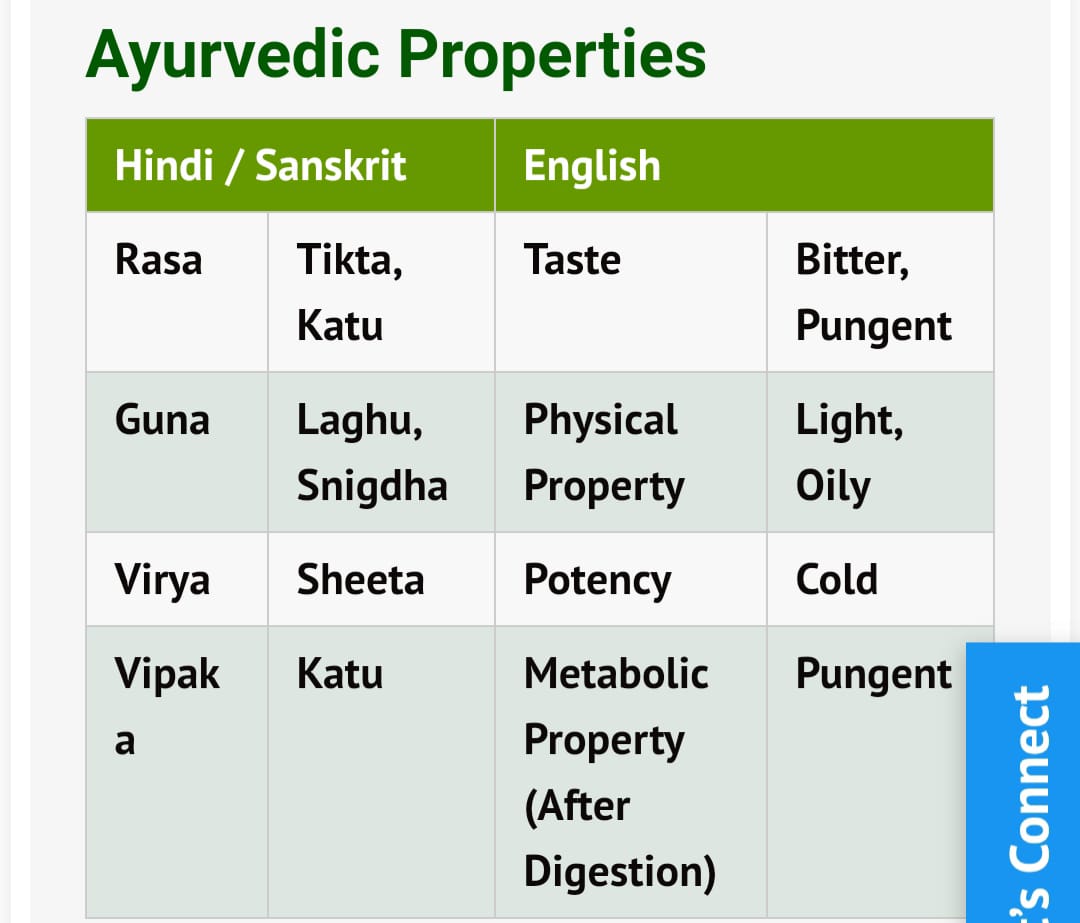 आभ्यंतर

1):-अन्न व पुरीषवह

तिक्तकटु असल्याने दीपन, पाचन, रुचिवर्धक

*मुखशोधन व संग्राही तिक्तकटु अग्रिदीपन, आमपाचन व सारकिट्टविभजन ही कार्ये योग्य तऱ्हेने घडून येतात. 

*आध्मान, शूल – पावटा, हरभरा, मसूर, इत्यादी कषाय रसाचे आधिक्य
असलेल्या द्रव्यांच्या अतिसेवनाने आध्मान व आनाह ही लक्षणे उत्पन्न होतात

 *)छर्दि:-
 वातज आणि कफज छर्दीत लवंगचूर्ण व मध हे मिश्रण द्यावे. 

2):-प्राणवह

कास, श्वास, हिक्का तिक्तकटु, तीक्ष्ण, स्निग्ध व त्यातील विशिष्ट उग्रगंधी तेलामुळे लवंग कफघ्न, कफपूतिहर आणि श्वासघ्न आहे.
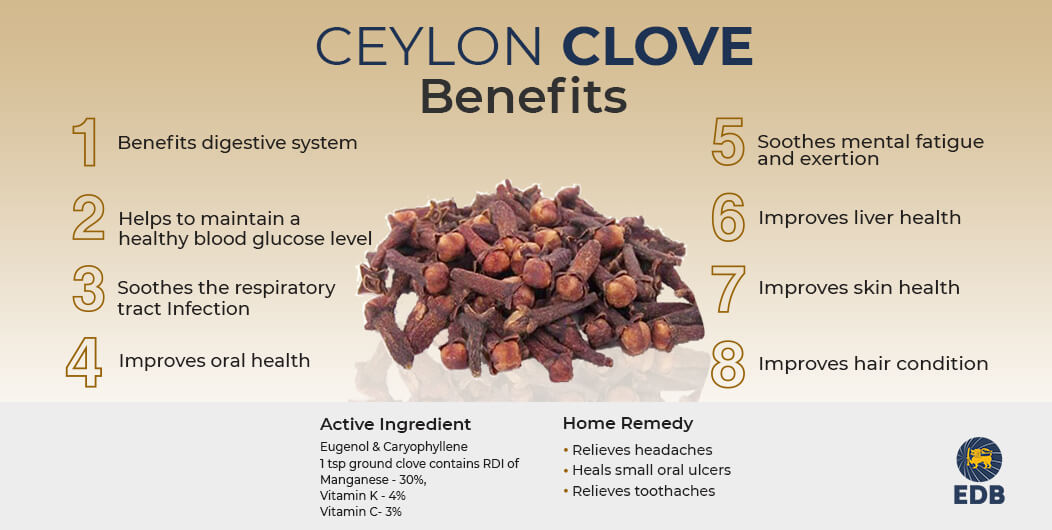 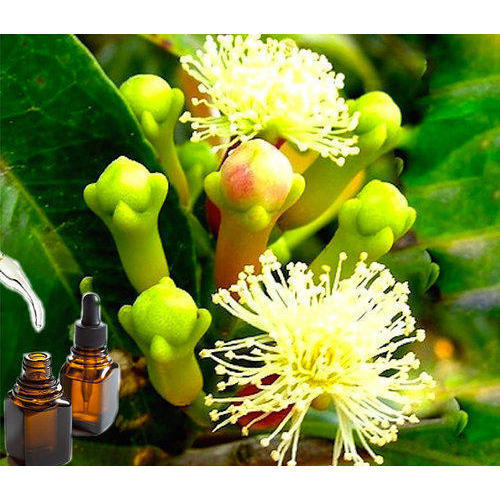 4)रसरक्तवह:-

क्षय दीपन- पाचन कार्ये करून लवंग अरुची हे लक्षण दूर करते. 
हृदयविकार, रक्तदुष्टी व ज्वर आणि रक्तसंवहन  हृदयदौर्बल्य.

4):-शुक्रवह

लवंग वाजीकरण असून तिचा शुक्रस्तंभन योगात वापर करतात.
*मात्रा:- चूर्ण १ ते २ ग्रॅम. तेल – १ ते ३ थेंब. 
*):-कल्प – लवंगादिचूर्ण, लवंग चतुःसम, लवंगादिवटी, लवंगोदक, अविपत्तिकर चूर्ण.

लवंगं कटुकं तिक्तं लघु नेत्रहितं हिमम् । दीपनं पाचनं रुच्यं कफपित्तास्रनाशनम् ।। तृष्णां छर्दि तथाध्मानं शूलमाशु विनाशयेत् । कासं श्वासं च हिक्कां च क्षयं क्षपयति ध्रुवम् ।। भा. प्र.

आमयिक प्रयोगः

(१) खोकला व सर्दीवर लवंगेचा काढा मध घालून द्यावा.

(२) अजीर्ण आणि अग्निमांद्यावर लवंगेचा काढा द्यावा

(3) अजीर्णजन्य दिषूचिकेवर लवंगा, जायफळ व नागरमोथा यांचा काढा द्यावा.
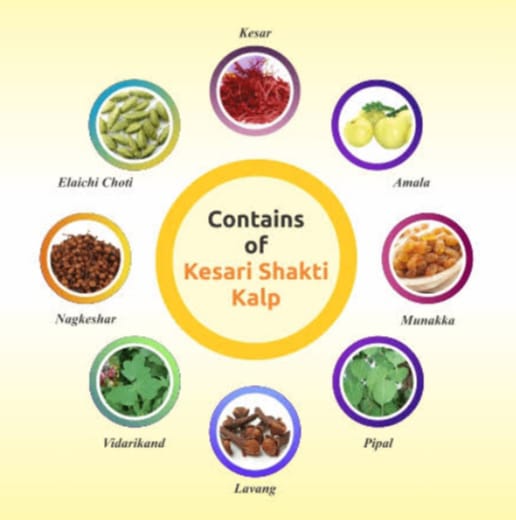